স্বাগতম
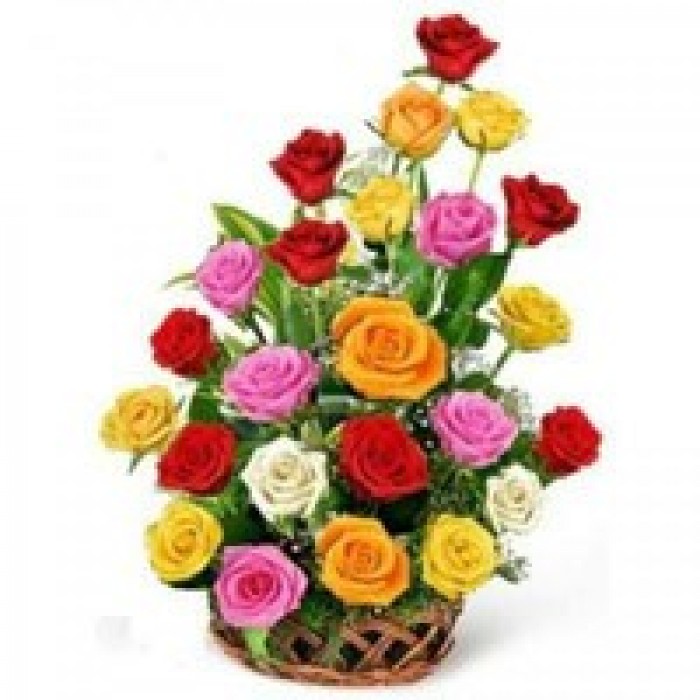 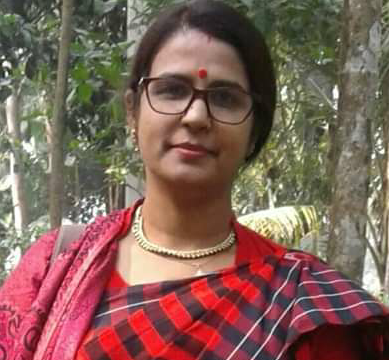 প্রমিলা দেবনাথ
প্রধান শিক্ষক 
বড়েঙ্গা সরকারি প্রাথমিক বিদ্যালয়   
কেশবপুর, যশোর
পাঠ পরিচিতি
বিষয়:গণিত
শ্রেণি:১ম
পাঠ শিরোনাম:বিয়োগ
পাঠ্যাংশ:বিয়োগের ধারণা(১- ১০)
শিখনফল
১০.৩.২ বড় সংখ্যা থেকে ছোট সংখ্যা পাশাপাশি বিয়োগ করতে পারবে(হাতে না রেখে)
উপকরণ
চেয়ার,টেবিল,পাঠ সংশ্লিষ্ট ছবি ইত্যাদি।
এসো আমরা ভিডিও দেখি
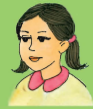 আজকের পাঠ
বিয়োগ(১-১০)
বাস্তব পর্যায়
কাঠি, পাতা দিয়ে বিয়োগের ধারণা  দেব
অর্ধবাস্তব পর্যায়
এসো আমরা ছবি দেখি
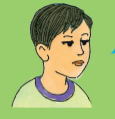 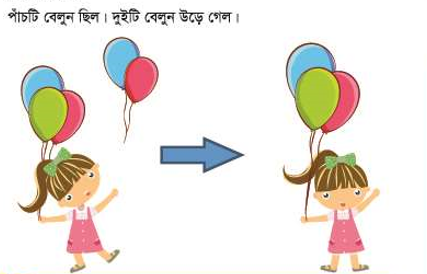 কয়টি বেলুন থাকল?
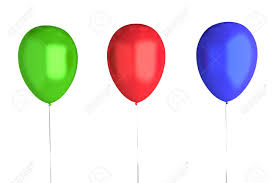 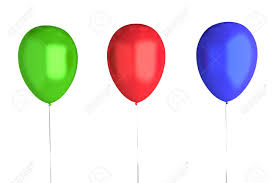 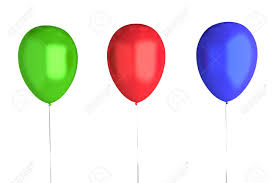 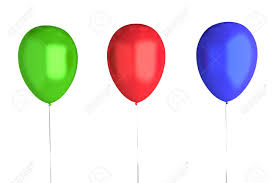 গাণিতিক বাক্যে লিখি:
৫ - ২ = ৩
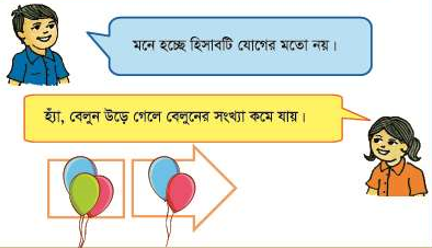 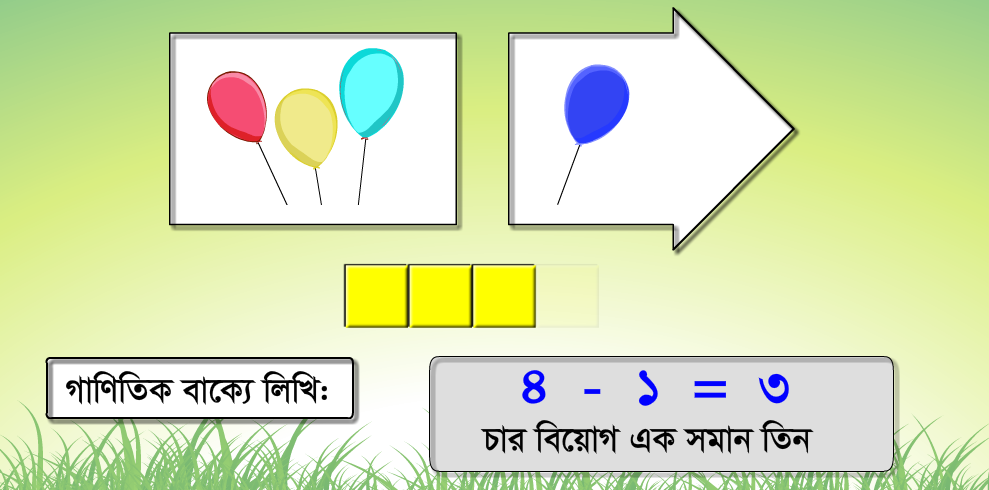 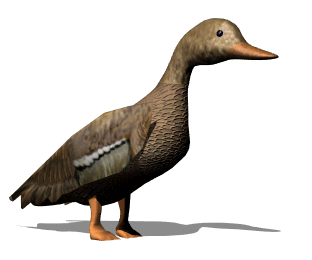 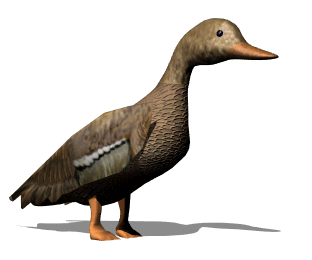 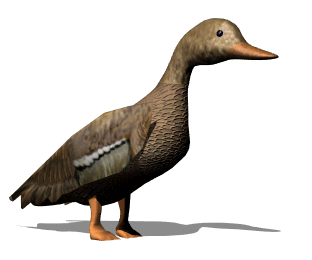 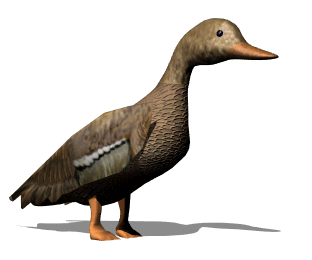 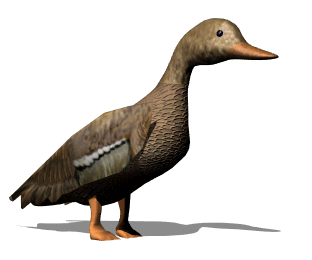 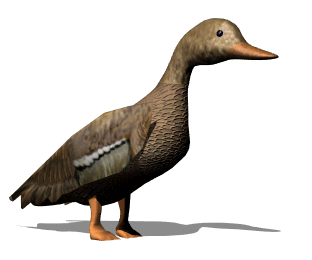 গাণিতিক বাক্যে লিখি:
৬ - ২ = ৪
বস্তু নিরপেক্ষ পর্যায়
১
৯
৫
৪
৩
৭
২
৬
লালদল
৮-৩ = ?
সবুজ দল
৬-৪ = ?
কমলা দল
৫-১= ?
শিক্ষক- শিক্ষার্থীর কাজ
এসো আমরা গণিত বইয়ের ৩৯ নং পৃষ্ঠা দেখি
মূল্যায়ন
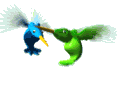 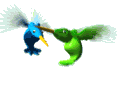 ৪টি পাখি থেকে২টি পাখি উড়ে গেলে কয়টি পাখি থাকে?
৪-২=?
বাড়ির কাজ
৭-৩= ?
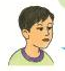 ধন্যবাদ
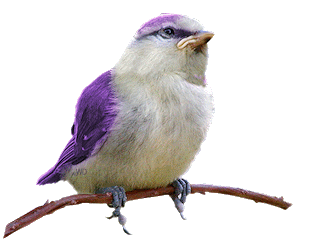